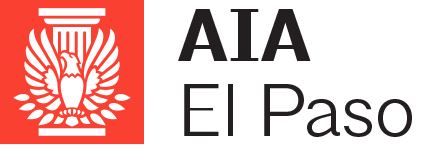 March, 2016
2016 Chapter Officers – Executive Committee

President:	Mary J. Stills
President Elect:	Rene Melendez
Vice President:	Renee Jimenez
Treasurer:	Paulina Lagos
Secretary:	Bruno Vasquez
Events Coordinator:	Jorge Loya
Associates Director:	Vacant
AIA El Paso
Executive Director:	Vacant

Chapter Positions

Past President:	Jim Booher
TSA Director and
TAC Trustee:	Tommy Razloznik
Colleagues,

Springing forward reminds me how fast this year is moving. Did you know that the practice of daylight savings time came about in the early 1900’s to make better use of daylight by adding one hour of standard time to the day and therefore conserve energy? This reduces the need for artificial lighting during evening hours and positively affects our built environment.

Our appreciation goes out to Coronado Stone & Tile for their generosity in sponsoring our February Chapter meeting. It’s my understanding that many chapter members were present and the presentation was very informative.

Rene Melendez and I unfortunately missed the Chapter meeting due to our attendance at AIA Grassroots. Despite the 30 degree weather, snow, and 2 hour difference of Detroit to El Paso, we both agreed that having the event in such an interesting city was a good move from the usual Washington scene. Detroit is a city that has been faced with many challenges. Recently, architects were inspired by the rich history, they met meeting urban challenges and made positive changes that have transformed the City.

Although there was so much to this event, of particular interest were the keynote speakers that enlightened us with talks of what 21st century cities need from architects, how to design waterfront cities (something atypical for us!), how to invent and innovate, and how to work with communities to create positive change with our built environment.

During the event, we received a list of the 2016 Declared Candidates for National office. Many were present during the wrap-up session to state their viewpoints. A person for each position will be elected at the 2016 AIA National Convention, we will have the opportunity to vote at the Convention.

	2017-2018 Secretary
	Julia A. Donoho, Esq., AIA, LEED AP (AIA Redwood Empire)
	Burton L. Roslyn, FAIA Emeritus (AIA New York)
	Bruce W. Sekanick, AIA (AIA Eastern Ohio)

	2017-2019 At Large Directors (one will be elected)
	Peter J. Exley, FAIA (AIA Chicago)
PRESIDENT’S LETTER
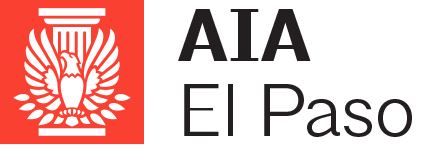 March, 2016
2016 Chapter Officers – Executive Committee

President:	Mary J. Stills
President Elect:	Rene Melendez
Vice President:	Renee Jimenez
Treasurer:	Paulina Lagos
Secretary:	Bruno Vasquez
Events Coordinator:	Jorge Loya
Associates Director:	Vacant
AIA El Paso
Executive Director:	Vacant

Chapter Positions

Past President:	Jim Booher
TSA Director and
TAC Trustee:	Tommy Razloznik
2017 First Vice President/ 2018 President-Elect
	Brian P. Dougherty, FAIA (AIA Orange County)
	Carl Elefante, FAIA (AIA Potomac Valley)
	Ellis L. “Lanny” McIntosh, AIA (AIA Eastern Oklahoma)

The AIA National Convention will be held in Philadelphia on May 19-21. Also mark your calendars for the TxA Convention which will be held in San Antonio on November 3-5.

I hope you make great use of your ‘extra hour’, conserve energy and continue to March forward. I Look forward to seeing you at the March Chapter meeting. Please continue to promote our profession by forwarding #ilookup to all your contacts and let them know that architects are creating a better world.

Best Regards,
Mary J Stills, AIA, CNU-A
2016 AIA El Paso Chapter President
PRESIDENT’S LETTER
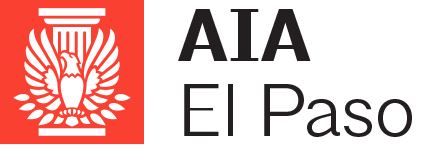 March, 2016
2016 Chapter Officers – Executive Committee

President:	Mary J. Stills
President Elect:	Rene Melendez
Vice President:	Renee Jimenez
Treasurer:	Paulina Lagos
Secretary:	Bruno Vasquez
Events Coordinator:	Jorge Loya
Associates Director:	Vacant
AIA El Paso
Executive Director:	Vacant

Chapter Positions

Past President:	Jim Booher
TSA Director and
TAC Trustee:	Tommy Razloznik
When:	Thursday, March 24th
Where:	Hilton Garden Inn El Paso/ University
Time:	11:30 am to 1:00 pm
Address:	111 W University Avenue, El Paso, TX 79902
Sponsor:	AIA El Paso & ASID El Paso Design Community
	
Program/ AIA CEU: 
SPECIFYING POLYASPARTIC FLOOR COATINGS

Click on the link above to RSVP via evite.com
MARCH CHAPTER MEETING
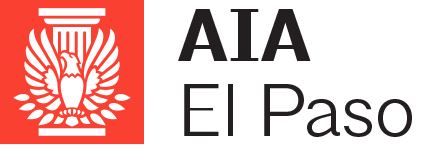 COMMITTEES


Golf – Jorge Loya, Chair; Fred Perez, Edith Manriquez, Jorge Acosta, Vanessa Rocha, David Holguin

Design Awards – Renee Jimenez, Chair; Nestor Infanzon

El Paso Chapter History – Vacant, Chair; Steve Bush, Carl Daniel, Morris Brown, Jorge Mora

Fellowship – Nestor Infanzon, Chair; Jim Booher

archTOBER – Jorge Loya, Chair; Michael Stills, Paulina Lagos, Marcella Attolini

Awareness & Advocacy – Vacant, Chair; Armando Jimarez, Phyllis Infanzon, Eugenio Mesta, Rene Melendez
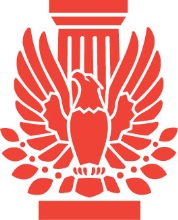 AIA EL PASO – 2016 Chapter Banquet
About the Guest Speaker:
Brantley Hightower, AIA,  LEED AP, Founding Principal of HIWORKS in San Antonio, Brantley received a Bachelor of Arts and Bachelor of Architecture from the University of Texas at Austin as well as a Masters of Architecture from Princeton University. Before founding HiWorks, he worked for Perkins & Will in Chicago, Max Levy Architects in Dallas and Lake|Flato Architects in San Antonio. His design work outside these offices has won numerous awards and has been exhibited in Arizona, New York, New Jersey, Texas and Washington, D.C.

Brantley has taught at a number of schools including the University of Texas at Austin & Arlington, Texas Tech University and Trinity University. He is also a regular contributor to Texas Architect magazine and has had essays published in Platform, Constructs, Pidgin and Clog architectural journals. His first book, The Courthouses of Central Texas was published earlier this year by the University of Texas Press.


Admission Price:
January to March	$40.00 per person
	$350.00 reserved table for 8

April to June	$50.00 per person
	$450.00 reserved table for 8

July to September 29th	$55.00 per person
	$500.00 reserved table for 8

After September 30th	$65.00 per person
	$550.00 reserved table for 8
The El Paso Chapter of the American Institute of Architects cordially invites you to attend an evening of camaraderie amongst El Paso’s talented architects during the
2016 AIA El Paso Chapter Banquet.

The 2016 Design Award winners of the AIA El Paso Chapter will be recognized for their excellence in architecture.

The American Institute of Architects through its
El Paso Chapter is proud to present the:
2016 AIA El Paso Chapter Banquet
Ardovino’s Desert Crossing
1 Ardovino Dr, Sunland Park NM 88063
October 7, 2016 from 6:00 pm to 10:00 pm
Formal Attire

Sponsorship Opportunities:










For Information Contact:
Renee Jimenez at 915.587.8023 or rjimenez@mnkarchitects.com
Gold Level
(8 tickets)
$2,000 donation
Silver Level
(4 tickets)
$1,000 donation
Bronze Level
(2 tickets)
$500 donation
YOUR
LOGO
HERE
YOUR
LOGO
HERE
YOUR
LOGO
HERE
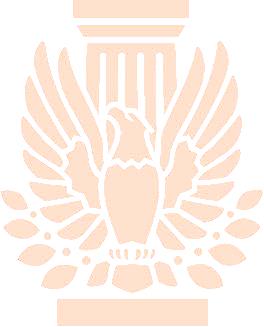 AIA EL PASO – 2016 Design Awards CALL FOR ENTRIES
General Submission Requirements

1. Projects must have been completed on or after January 1 of 2011.
2. Entries may be in one of 4 categories
    1. Newly completed buildings, additions, remodeling, renovations or restorations.
    2. Interior projects
    3. Urban design or planning projects/ studies
    4. Studio or Unbuilt projects – designs that will never be executed
        (i.e. a contest entry that was not chosen).
3. Mayor’s Award: Projects Completed for the City of El Paso on or after Jan. 1st of 2011 	may also submit for the Mayor’s Award which will be recognized by the Mayor 	of El Paso. Entries for this award shall follow the same submittal format but shall 	be clearly labeled as Mayor’s Award. Our Honorable Mayor will be the judge for 	this category.
4. Twenty-five Year Award: The design awards program will continue its tradition 	of recognizing architecture designs of enduring significance that have stood the 	test of time. Firms and individuals are encouraged to submit built projects that 	were completed prior to Jan. 1, 1991. These entries should involve projects that 	are considered to have contributed significantly to the promotion and advancement 	of architecture as a profession and to the quality of life in El Paso.
	Submittals for the twenty-five year award can be made by submitting written data 	on the project, plans and/ or photographs. This submittal will be judged by the 	Chapter’s Executive Committee. Maximum of 10 slides for this category only.
5. We encourage participation by Registered Architects, Intern Architects, current 	AIA Associates or college architecture students. All applicants must be members 	of the AIA. All levels are welcome!
6. Eligible projects may be of any size, budget, geographical location or architectural 	style.
7. Entries may be of built projects or preliminary designs that meet the criteria.
8. Built projects can be submitted by both Registered Architects and non-licensed 	associate AIA members as long as the Architect of record is given credit.

Submission Requirements
1. Built Projects require 7-13 images, including drawings of a site plan, floor 	plan(s), section(s), and a minimum of 2 exterior and 2 interior images.
2. Studio or Unbuilt projects will require 7-13 images adequately representing the 	project.
3. Urban design or planning projects/ studies will require 7-13 images adequately 	representing the project.
4. In addition to the 7-13 images, all submitting projects are required to include 1 image 	that is 690 pixels wide by 300 pixels tall. This image will be used on the AIA El Paso 	website if the submission is given an award.
5. Maximum of 20 slides.
Submission Format

1. Project authorship will remain concealed throughout the jury process. If authorship is 	revealed on any photos, plans, or narrative, the entry will be disqualified.
2. Entries shall be submitted in MS Power Point Slides on a CD, One CD Per Project 	with two individual files titled as follows: “Project Name – Presentation” and “Project 	Name – Jury” (no authorship)
3. The First Slide of “Project Name-Presentation.pptx” file should include the following: 	Project Name, Architect, Owner, Contractor, Consultants & Project Photo.
4. The First Slide of “Project Name-Jury.pptx” file should include the following: Project 	Name & Project Photo Only (no authorship)
5. Project submitting not meeting the Submission Requirements will be disqualified.
6. Entries are requested to bring 40”x40” exhibition board for presentation of the 	Projects, these boards will be displayed at the AIA Banquet, after which they will be 	returned to the entries.
Evaluation Categories
	Quality of Design	Functionality	Sustainability	
	Contextual	Aesthetics	Social Characteristics of the design
	Successful response to one or more of AIA’s 10 principles of livable communities.
	Those ten principles are:
	1. Design on a human scale.	6. Build vibrant public spaces.
	2. Provide choices	7. Create a neighborhood identity.
	3. Encourage mixed-use development.	8. Protect environmental resources.
	4. Preserve urban centers.	9. Conserve landscapes.
	5. Various transportation options.	10. Design matters
	for additional info visit:
	www.aia.org/aiaucmp/groups/aia/documents/pdf/aias077946.pdf
Jury
	The AIA El Paso Design Awards Jury is as follows.
	Chair is Brantley Hightower
	Judge 2 – Michael McGlone
	Judge 3 – Samantha Schwarze
	Winners will be notified on September 23rd, following the judging.
	Winning entries will be presented at the 2016 AIA El Paso Design Awards Banquet, 	Oct. 7. Winners are encouraged to invite project collaborators such as owners, 	consultants, contractors, and other project participants.
	A representative of the winning project will be given opportunity to speak at the 	Awards Banquet.
Deadline/ Entry Fee
	Entries must be submitted by 5:00 PM on Friday, September 2, 2016 to 330 Eubanks 	Court, El Paso, Texas 79902
	Your submission CD and $50.00 Entry Fee per project is required.
	Check should be made out to AIA El Paso Chapter.
Questions
	For questions relating to these requirements, e-mail rjimenez@mnkarchitects.com
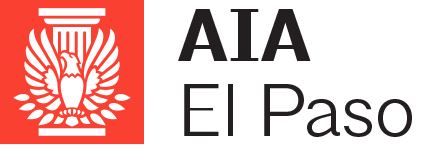 SEEKING PROFESSIONAL AFFILIATES FOR 2016

The benefits of the Professional Affiliate Membership include:

Product Representatives, Material Suppliers, Engineering Services and Professional Organizations with an interest in Architecture and Building Construction.
Contact information listed on monthly newsletter.
Opportunities for product presentations and sponsorships.
Monthly newsletter sent via email.
Meals included in Dues.
Dues are $300.00 per calendar year.





INTERESTED IN BECOMING AN AIA PROFESSIONAL AFFILIATE?
PLEASE CONTACT:

Paulina Lagos paulina@insituarc.com to receive the 2016 Professional Affiliate Application
PROFESSIONAL AFFILIATES
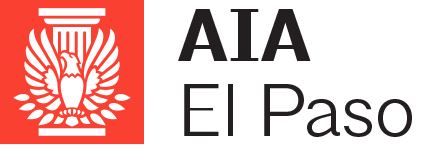 PLEASE USE OUR PROFESSIONAL AFFILIATES TO COMPLEMENT YOUR PROJECTS
















INTERESTED IN BECOMING AN AIA PROFESSIONAL AFFILIATE?
PLEASE CONTACT:

Paulina Lagos paulina@insituarc.com to receive the 2016 Professional Affiliate Application
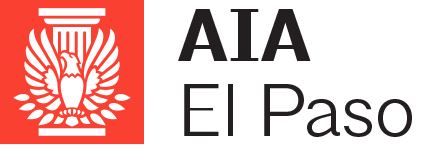 JBM Scholarship

From Jimmy Bell, Chair JBMS Committee:

Dear Members and Friends of APA

Do you know a deserving student who might apply for the Jim Boyce Memorial Scholarship? If so, please provide them with a link to the Accessibility Professionals Association online application!

Scholarship packets have been sent out to numerous Texas colleges and universities, BUT we have only received one application so far. So, please spread the word about the scholarship! All the information can be found on the APA website Jim Boyce Scholarship Page. Note – The application deadline is March 31st.

We are always looking for new committee members to help with fundraising, adding to our list of approved colleges and universities, preparing the scholarship packets, and reviewing the applications and choosing scholarship winners.

If you would like to help, please contact me.

Kindest regards,
Jimmy Bell, Chair JBMS Committee
ANNOUNCEMENTS
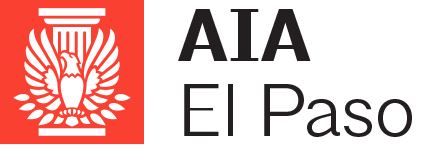 Job Opening

Architect | Project Manager

MNK Architects seeks to hire a dedicated, long-term team member to join the firm. The Project Manager position is an opportunity to work with a team of professionals dedicated to bringing exceptional architecture to the El Paso region. Join us.

Qualifications Sought
Strong Construction Document production skills in REVIT.
Construction Document production skills in CAD.
Bachelor of Science degree in Architecture is required.
A minimum of three years of experience preferred.
Good listeners, analytical minds, and detail oriented professionals preferred.

Position
Full time
Salary based upon experience and demonstrable knowledge in REVIT

Applications
Please email resumes, portfolios, and writing samples, if available, to info@mnkarchitects.com
ANNOUNCEMENTS
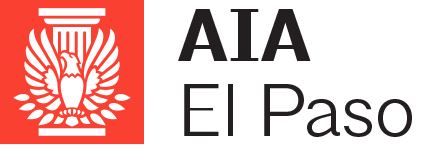 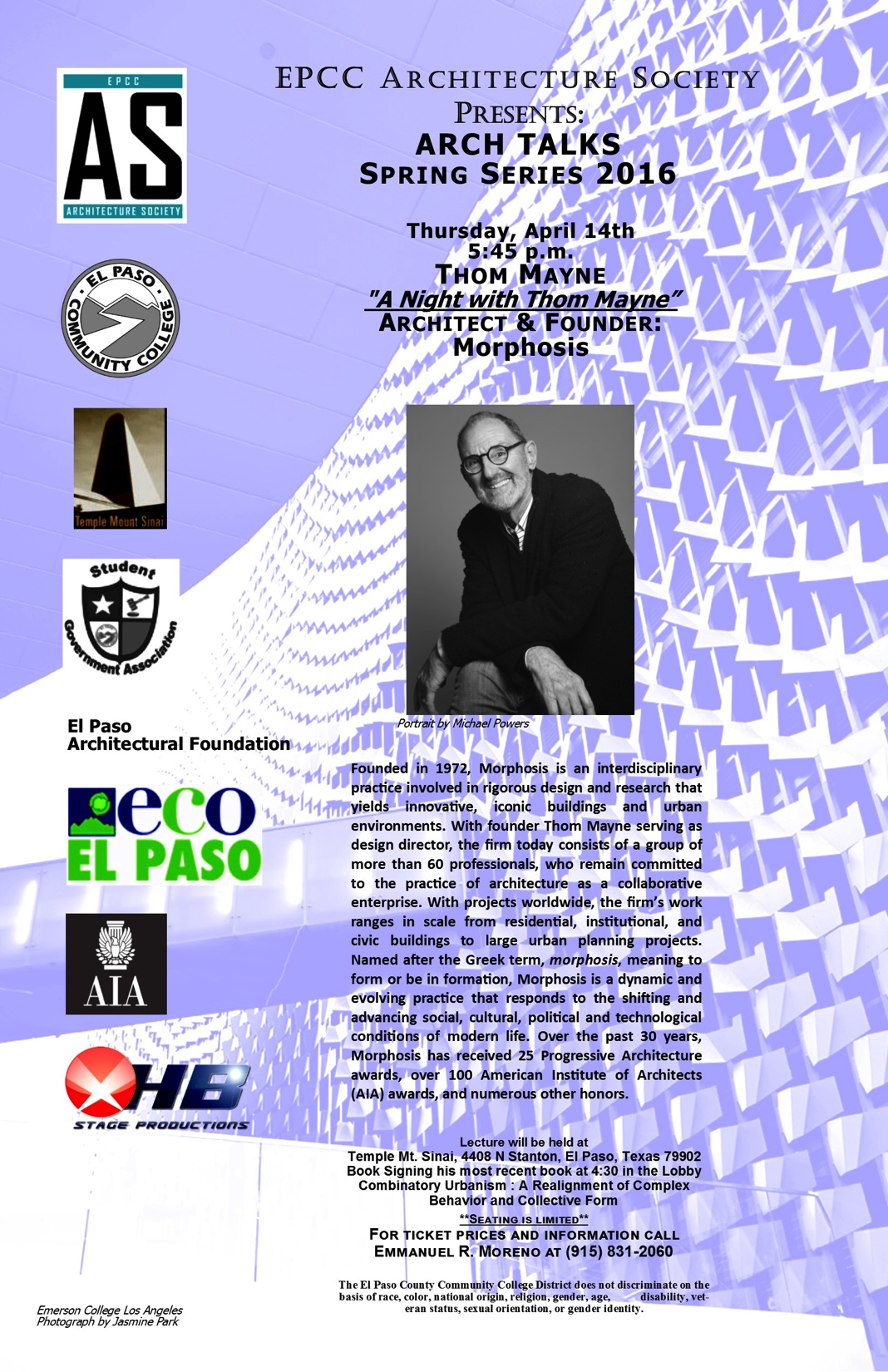 ANNOUNCEMENTS
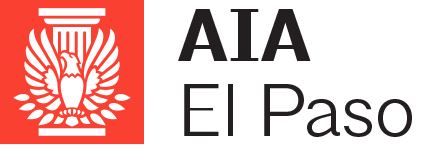 Velopaso and Eco El Paso

Velopaso and Eco El Paso are hosting a presentation from the New York Transit Center happening next Monday, March 21st at the Downtown library, 5pm-7pm.

The group is visiting from New York City to talk about how bicycling transformed New York, Denver, Portland, Chicago, Charlotte, and Pittsburgh to become better cities and are bringing their studies findings to us.

To read the full document CLICK HERE

Come to the presentation and the panel discussion – 2 CNU-A hours will be available through Eco El Paso.

Frédéric Dalbin, President
Eco El Paso
Sustainability in the hot-arid climate
www.eco-elpaso.org
ANNOUNCEMENTS
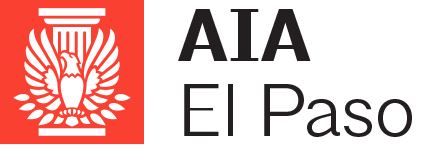 2016 Calendar
OTHER REGULARLY SCHEDULED MEETINGS HELD ON:

USGBC:	
3rd Tuesday of the month

ASID:
3rd Thursday of the month
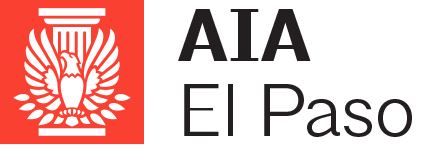 Newsletter Information:
If you have information, news, or a project that you would like to publish in our newsletter, please email Bruno Vasquez at bruno.vasquez@hdrinc.com

Membership Information:
Contact: Paulina Lagos
Phone: 915.533.7488
Email: paulina@insituarc.com
AIA El Paso
aiaelpaso.org

The American Institute of Architects
aia.org

Texas Society of Architects
texasarchitects.org

Texas Board of Architectural Examiners
tbae.state.tx.us

National Council of Architectural Registration Boards
ncarb.org

AIA Trust
theaiatrust.com/
IMPORTANT LINKS